Bezpečnosť na internete
Čo všetko hrozí Vášmu počítaču  a Vám  pri pripojení na internet ?
Riziká na sociálnych sietiach, chate ...
Anonymita – nikdy neviete, kto je na druhej strane
Krádež totožnosti
Zneužitie uverejnených údajov
Kyberšikanovanie
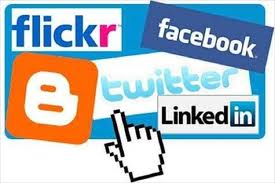 Ako sa chrániť?
Chráňte si súkromie
Zvážte, koho si pridávate za priateľa
Nezverejňujte o sebe osobné informácie, citlivé fotografie 
Neoznamujte verejne naše najbližšie plány, hlavne to kedy nie sme doma
Nezdôverujte sa na internete so všetkým
Vírusy, červy, trojské kone
Počítačové infiltrácie obsahujúce škodlivý kód
Spôsobujú nefunkčnosť operačného systému, programov, chybové hlásenia, nedostatok miesta na disku ...
Na stránke  virusovyradar.sk  zistite:
Krajiny s najväčším výskytom počítačových infiltrácii
Tri najrozšírenejšie infiltrácie  na Slovensku
Ako sa brániť?
Používame antivírusový program a pravidelne ho aktualizujeme!
Nesťahujeme súbory z neznámych a nedôveryhodných stránok!
Neotvárame podozrivé emailové prílohy!
Pravidelne si zálohujeme dôležité súbory
Spyware
ide o počítačový program, ktorý sa bez vedomia užívateľa pokúša „vyšpehovať“ citlivé dáta z počítača (napr. hesla). Tieto dáta sa potom pokúša poslať tretej strane prostredníctvom internetu
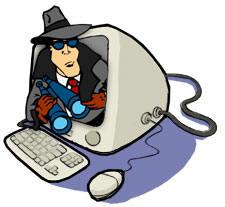 Ako sa brániť?
Používajte ANTI – SPYWARE softvér!
Adaware
Microsoft Defender
Buďte opatrní pri sťahovaní z internetu!
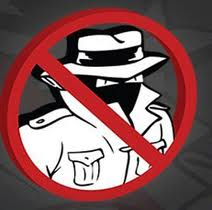 Hoax
je nepravdivá emailová správa, ktorá napriek svojej nezmyselnosti vyzýva na to, aby bola preposielana ďalším používateľom systému
Na stránke www.hoax.cz si prezrite najrozšírenejšie hoaxy
Čo robiť, keď dostaneme podozrivú emailovú správu?
Preveríme si ju na stránke www.hoax.cz
NEPREPOSIELAME JU ĎALEJ!
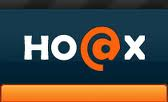 Spam
nevyžiadaná pošta, ktorá obťažuje adresáta a ktorú si adresát nikdy neželal
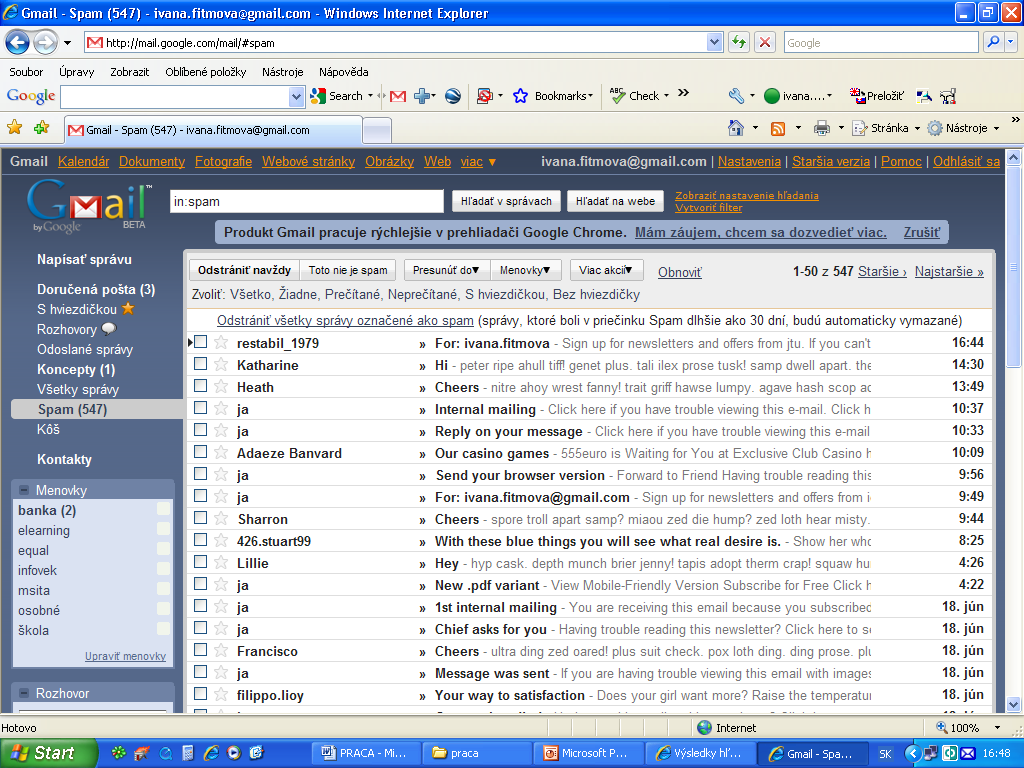 Ako sa brániť voči spamu?
Vyberajte si kvalitného poskytovateľa webových, emailových služieb s antispamovým filtrom
Zistite, či Váš poskytovateľ emailových služieb poskytuje antispamový filter!
Riziká pri elektronickom bankovníctve - PHISHING
Podvodnici zasielajú emaily, ktoré vyzerajú, ako keby prišli z banky a žiadajú o zaslanie PIN kódu, hesla alebo iných prihlasovacích informácii
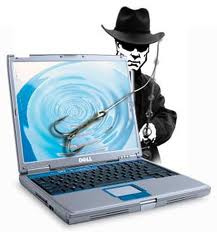 Ako sa brániť?
Nereagujte na emaily, ktoré od Vás žiadajú zaslanie prihlasovacích údajov
Žiadna banka takéto emaily NEPOSIELA!!!
Nepoužívajte Internet banking na verejne dostupných počítačoch